Breaking silos with the DevOps mindset.
By
Isaac Ainamaani
‹#›
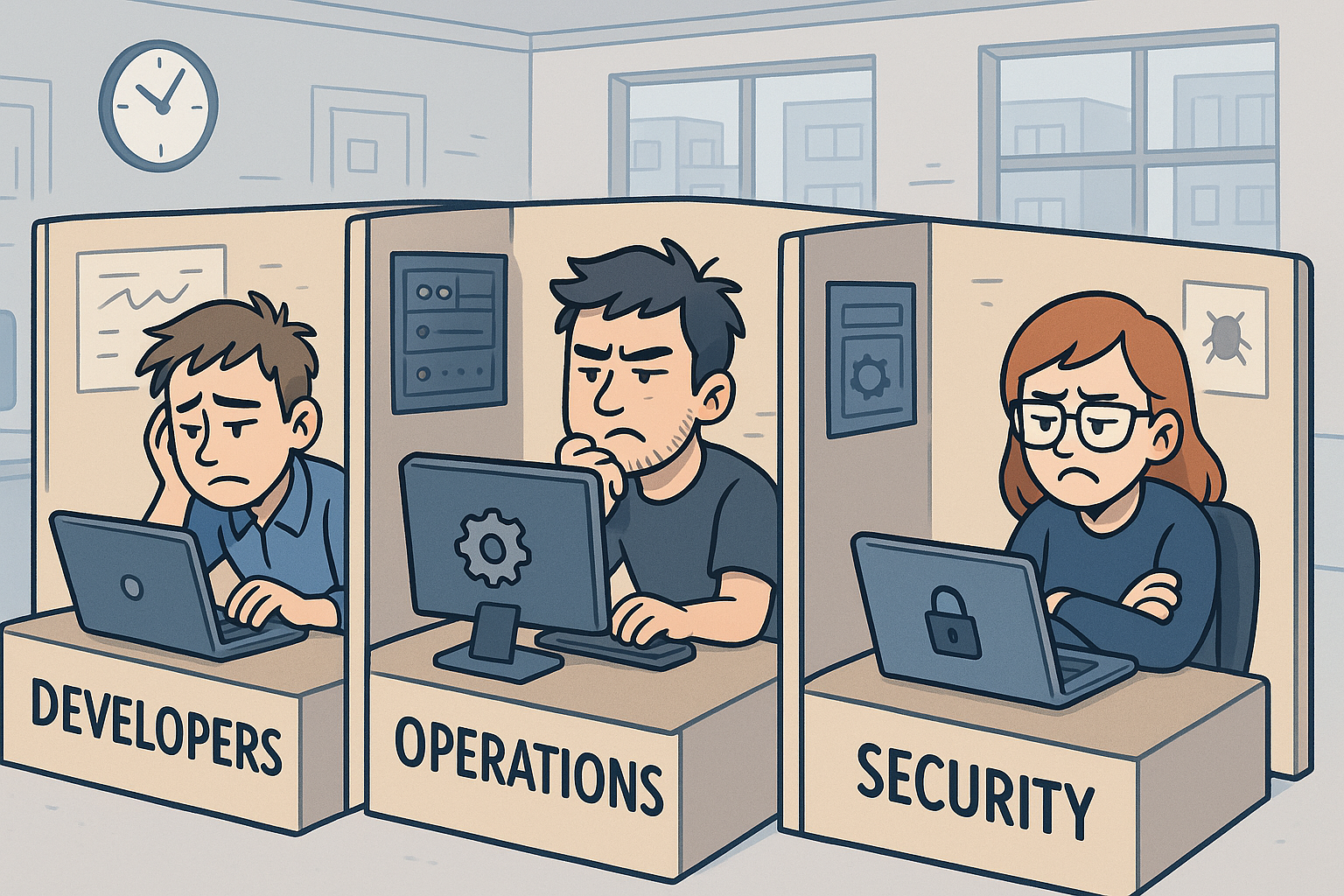 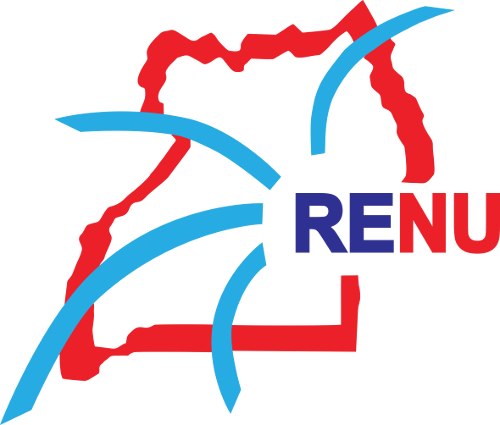 Silos cause delays, finger pointing leading to frustration.
‹#›
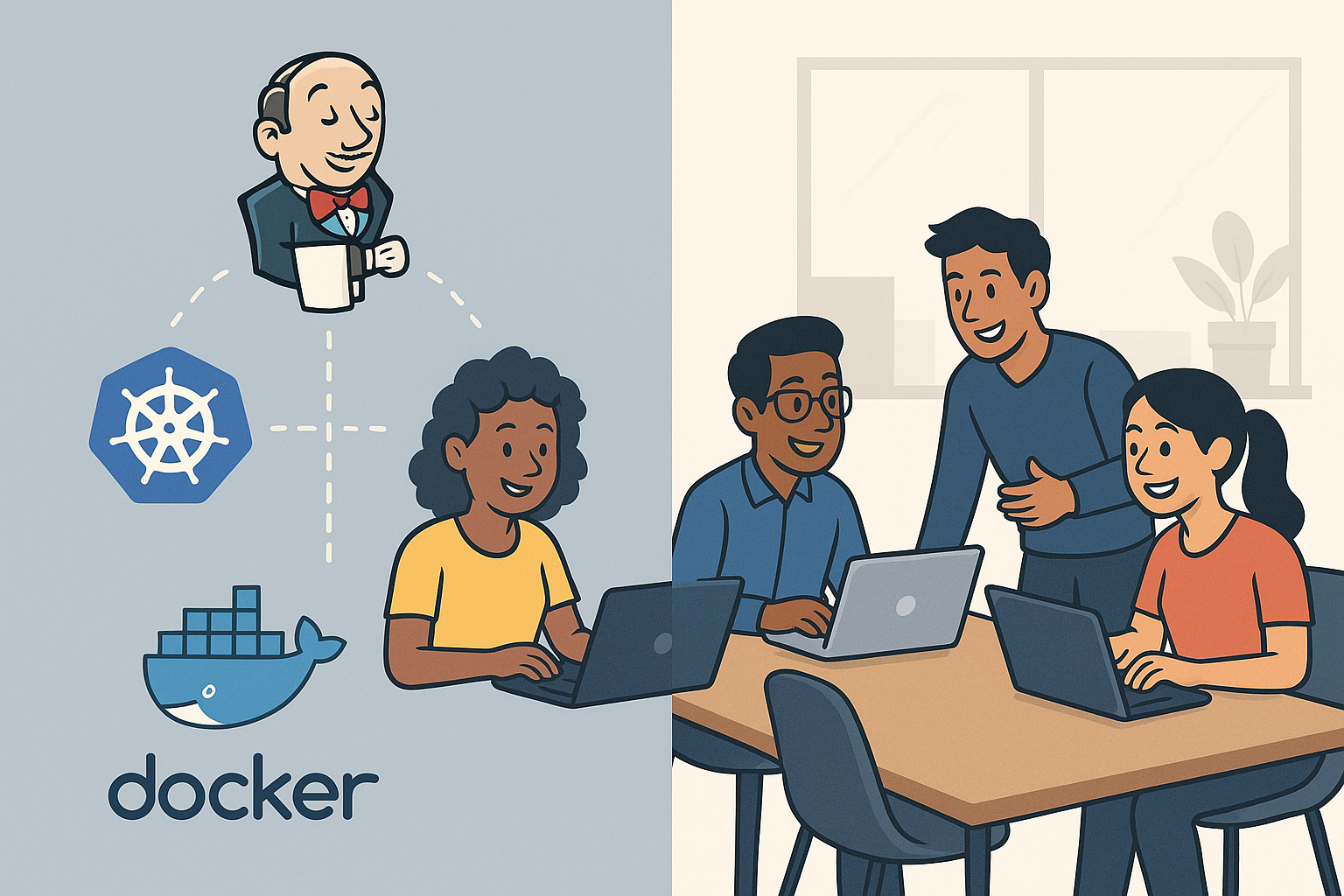 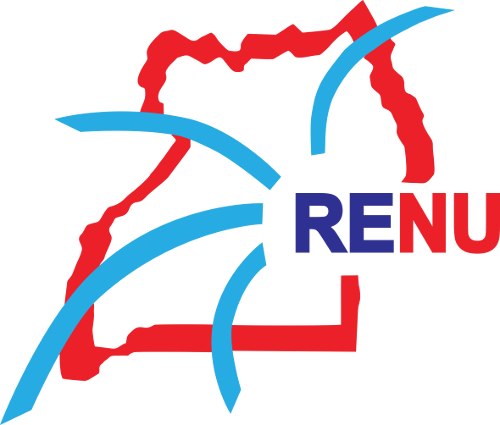 DevOps isn’t just tools, it’s a cultural shift.
‹#›
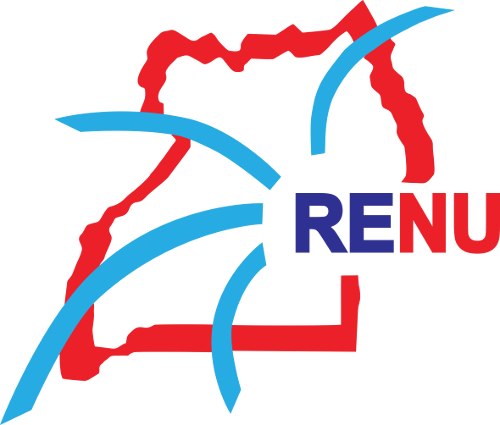 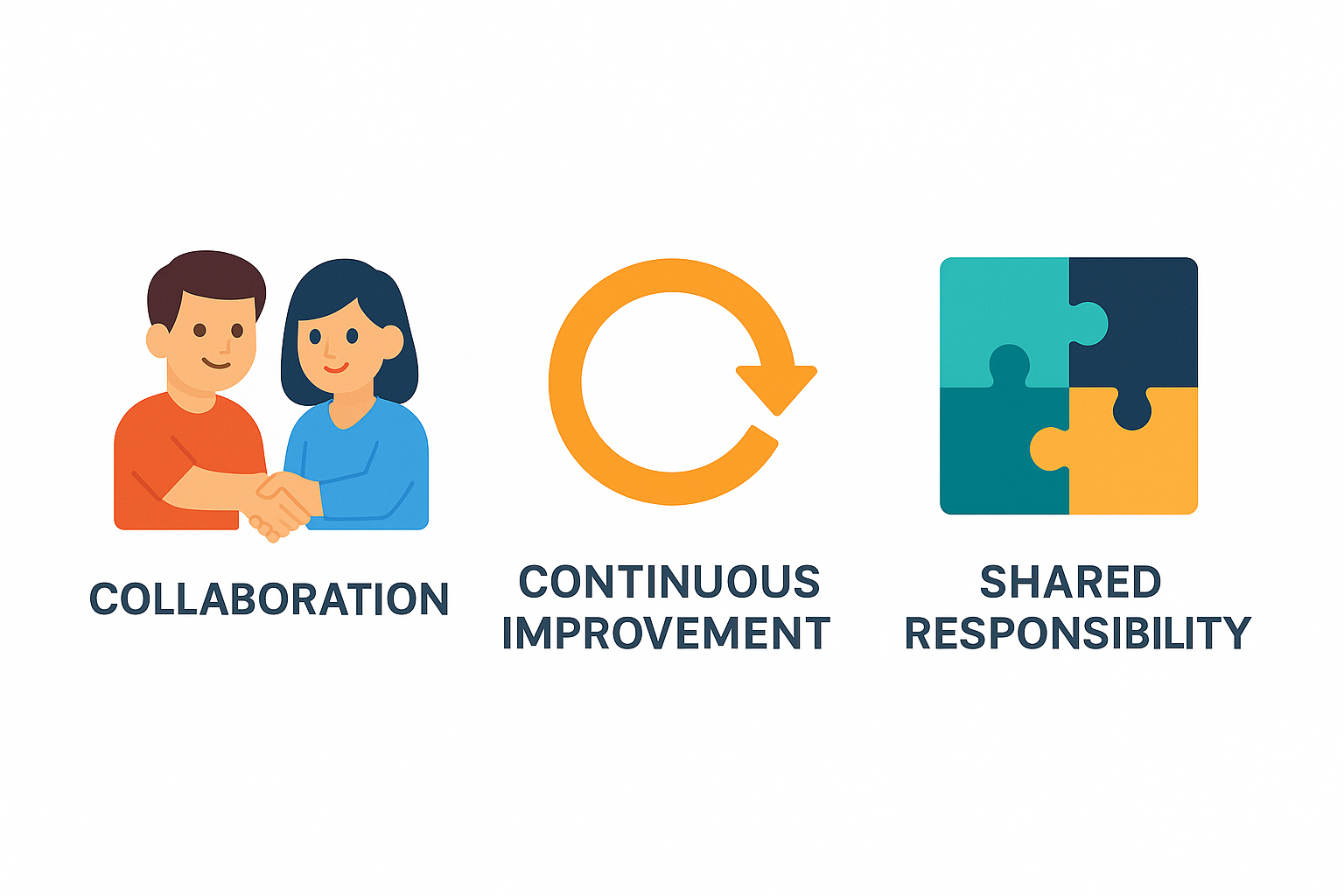 ‹#›
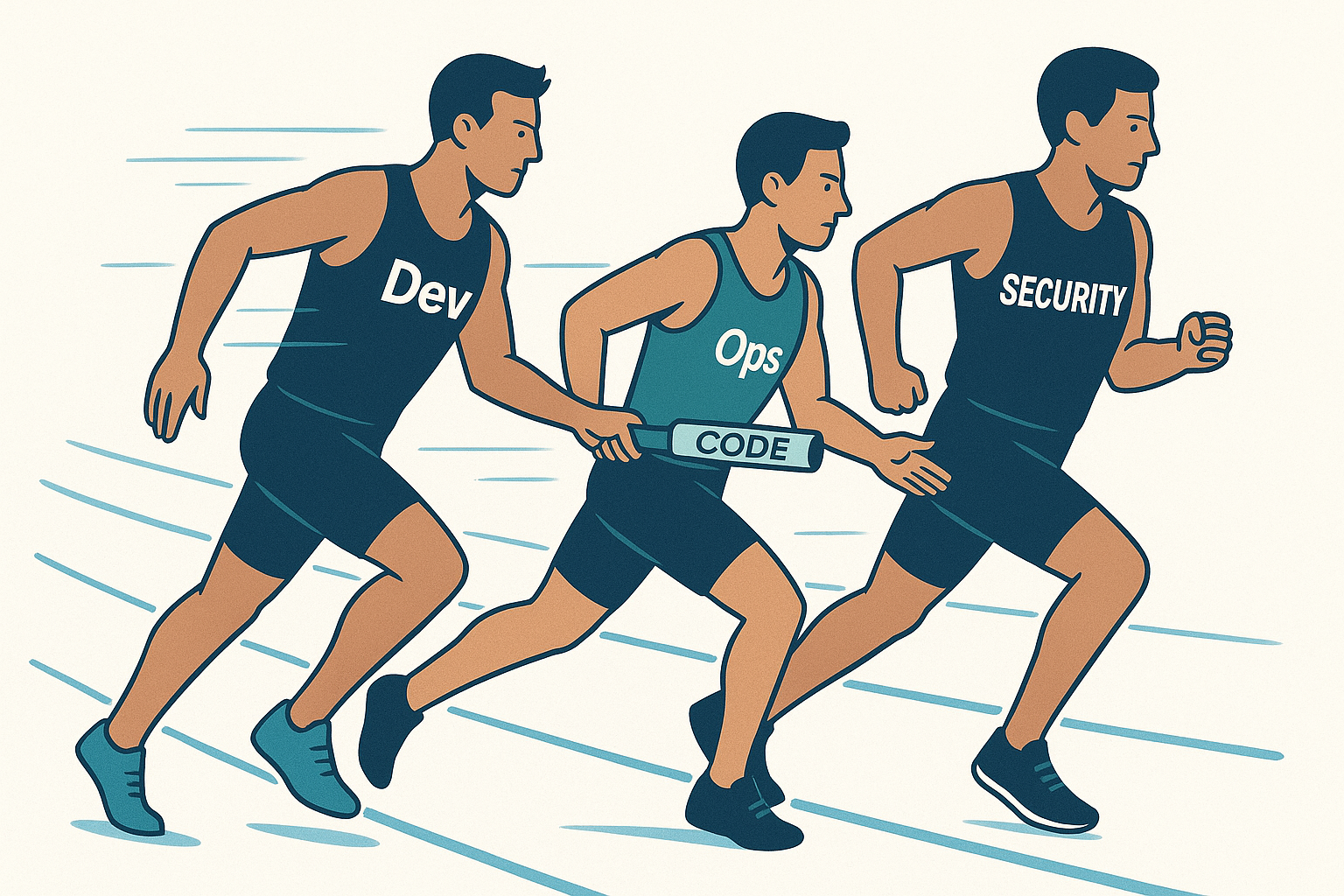 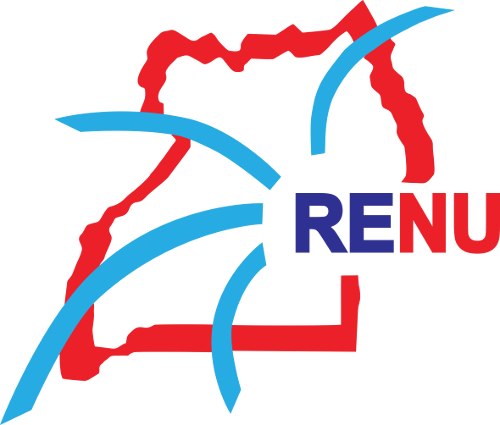 DevOps is a relay, the team wins, NOT an individual.
‹#›
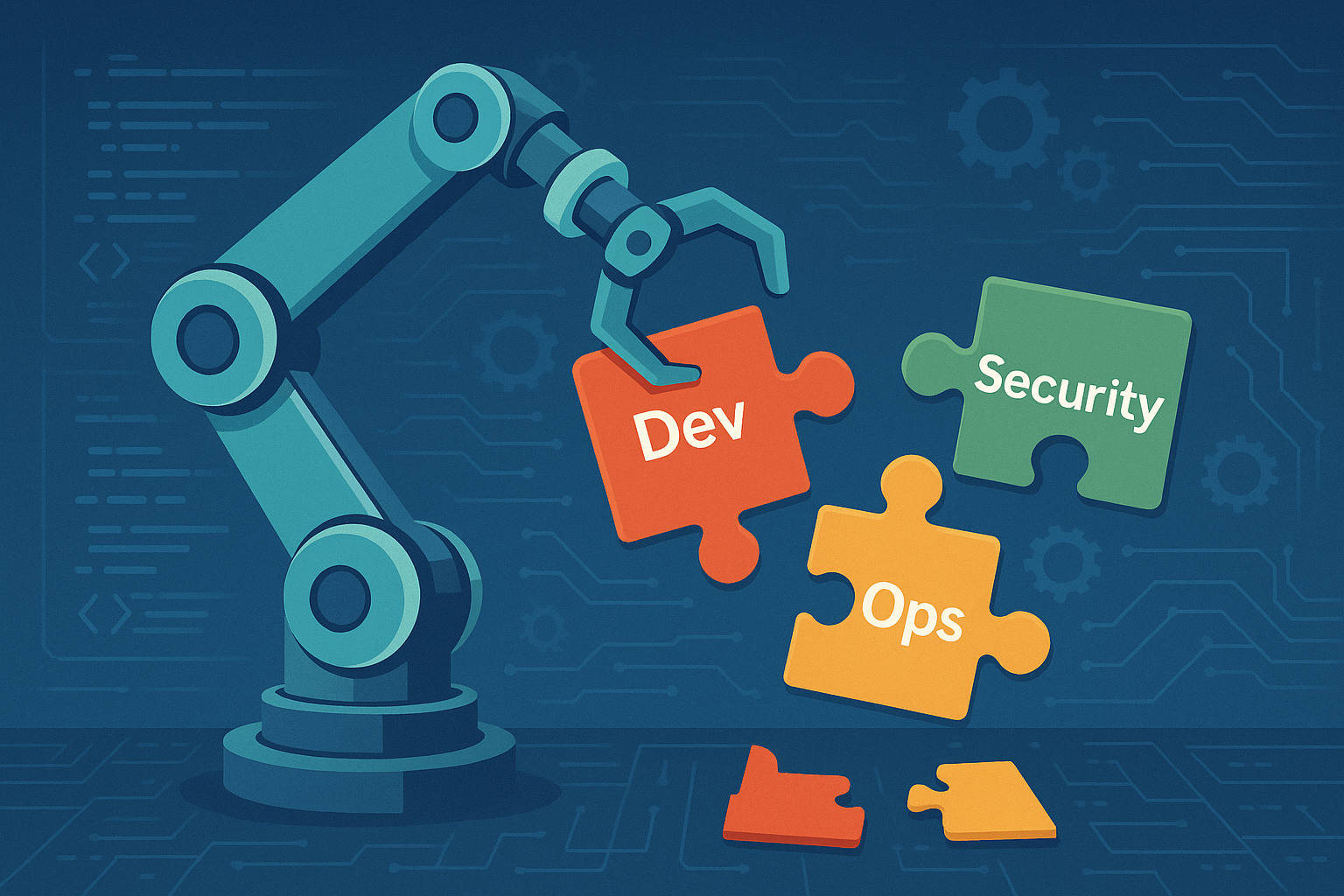 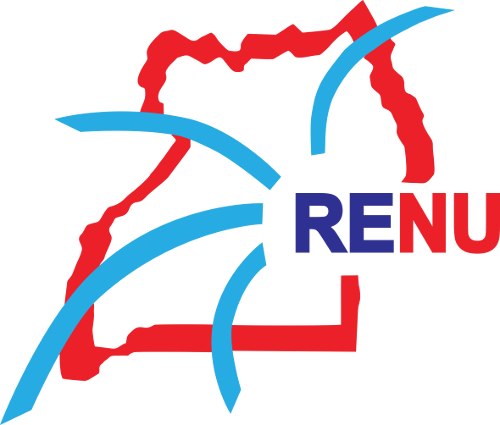 You can’t automate yourself out of a broken culture.
‹#›
Thank you
iainamaani@renu.ac.ug